令和５年度　広島県ＢＣＰ策定等支援事業
～災害に強い・負けない　企業づくり   レジリエンス向上プロジェクト～
ＢＣＰ策定推進フォーラム
参加費
無料
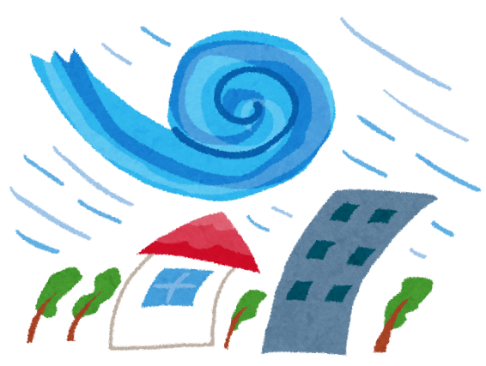 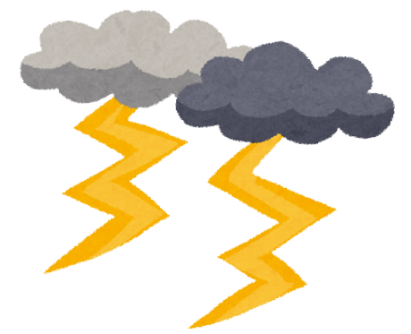 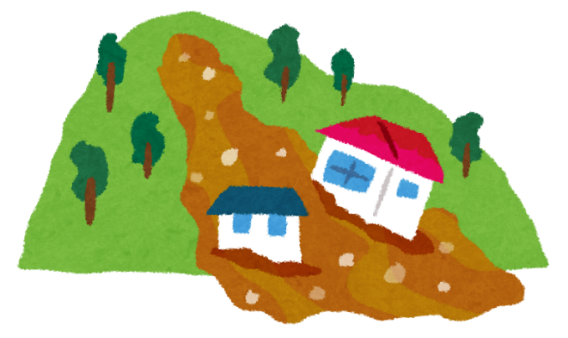 広島会場　　　定員：５０名
１０月４日（水）9：00～12：00
ＹＭＣＡ国際文化センター３号館
多目的ホール
（広島市中区八丁堀７－１１）
福山会場　　　定員：５０名
１０月３日（火）9：00～12：00
福山市役所中会議室
（福山市東桜町３番５号 ）
パネリスト
パネリスト
広川株式会社
代表取締役　 廣　川　正　和　氏
広島修道大学
ｷｬﾘｱｾﾝﾀｰ課長  木　村　太　祐　氏
医療法人永和会
社会福祉士　 茨　木　孝　幸　氏
ナブテスコ株式会社
BCP総括事務局 木　村　康　弘　氏
会場での開催のみとしております。
開催方法
福山会場 ： １０月２日（月）　　広島会場： １０月３日（火）
申込期限
フォーラムの構成
第１部は、両日とも同一内容です。（広島県のＢＣＰ啓発セミナーと同一の内容になります）
第１部の講師と第２部のモデレーターはミネルヴァベリタス株式会社の松井氏が務めます。
災害に負けない組織作り
　ＢＣＰ（事業継続計画）策定のススメ
第２部
第１部
ＢＣＰの策定と運用
パネル
ﾃﾞｨｽｶｯｼｮﾝ
セミナー
～“使えるＢＣＰ”にするために～
～自然災害・人為災害への対応～
ＢＣＰの目的・意義等の必要性を訴え、策定を進めていくためのポイントや、防災との違いをわかりやすく解説します。
ＢＣＰを策定することで、災害発生時の対応力向上や業務内容の見直し、取引先からの信頼につながります。
テーマ ： ＢＣＰ策定・運用に関する取組やアドバイス
パネリストとともに、事業者・専門家それぞれの視点から、企業存続の原動力となるＢＣＰの必要性と取り組み、苦労話などを交え
つつＳＤＧｓにも繋がる未来志向のＢＣＰへの思いを熱く語ります！
講師・モデレーター
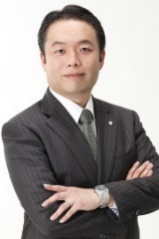 外資系企業・国内企業・官公庁を対象にコンサルティング業に従事する一方、自治体などの有識者会議の委員や専門家として活動。また、昨今の新型コロナウイルス感染症の発生においては感染症ＢＣＰの有識者として、企業における感染予防だけでなく、感染者発生時の対応支援を行うとともに、Ｇ７広島サミットにおいては，国際イベントにおけるＢＣＰの専門家として、県内事業者のＢＣＰ対策の拡充支援にも従事するなど、豊富な知見と実績を有する。
ミネルヴァベリタス株式会社
代表取締役　
松 井　裕 一 朗　氏
①裏面の「参加申込書」に必要事項をご記入のうえ、メールでお申込み
②ＱＲコードからお申込み
お申込み方法
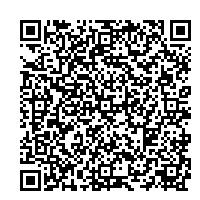 https://www.pref.hiroshima.lg.jp/soshiki/70/bcp.html
検索
広島県　BCP
主催／広島県　　　　共催／福山市・福山商工会議所
ＢＣＰ策定推進フォーラム　参加申込書
（令和５年度広島県ＢＣＰ策定等支援事業）
必要事項をご記入の上、下記のアドレス先にメールでお申込みください。
広島県商工労働局イノベーション推進チーム（担当／高原、中西、浅野）
　　　　　【メール】syo-innovchu@pref.hiroshima.lg.jp
お申込先
【　備　考　】
●各種ご連絡にも使用させていただきますので、Ｅ－ｍａｉｌアドレスを必ずご記入下さい。
●この申込フォームにご記入いただいた個人情報は、主催者、共催者及び委託先で適切に
　 管理し、セミナーの実施・運営・分析、関連事業の御案内等に使用します。法令に定める
　 場合を除き、第三者に提供することはありません。
参加を希望する回に✓を入れてください。
お問合せ
広島県商工労働局イノベーション推進チーム（担当　/　高原、中西、浅野）
【TEL】　082-513-3355
【メール】　syo-innovchu@pref.hiroshima.lg.jp